UPPER LIMB ANATOMY
THE ARM
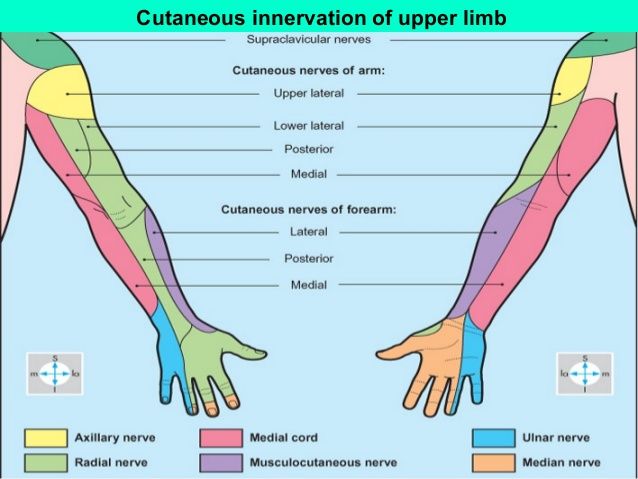 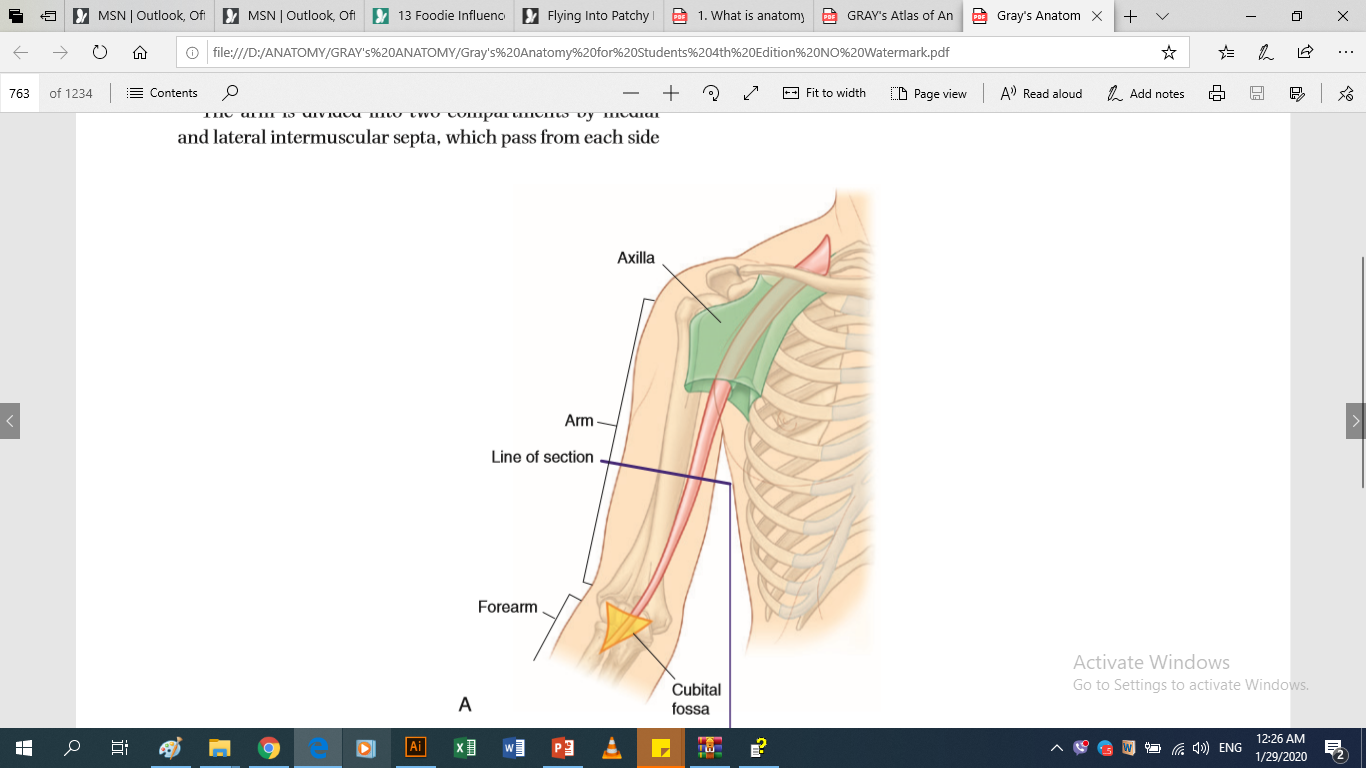 ARM
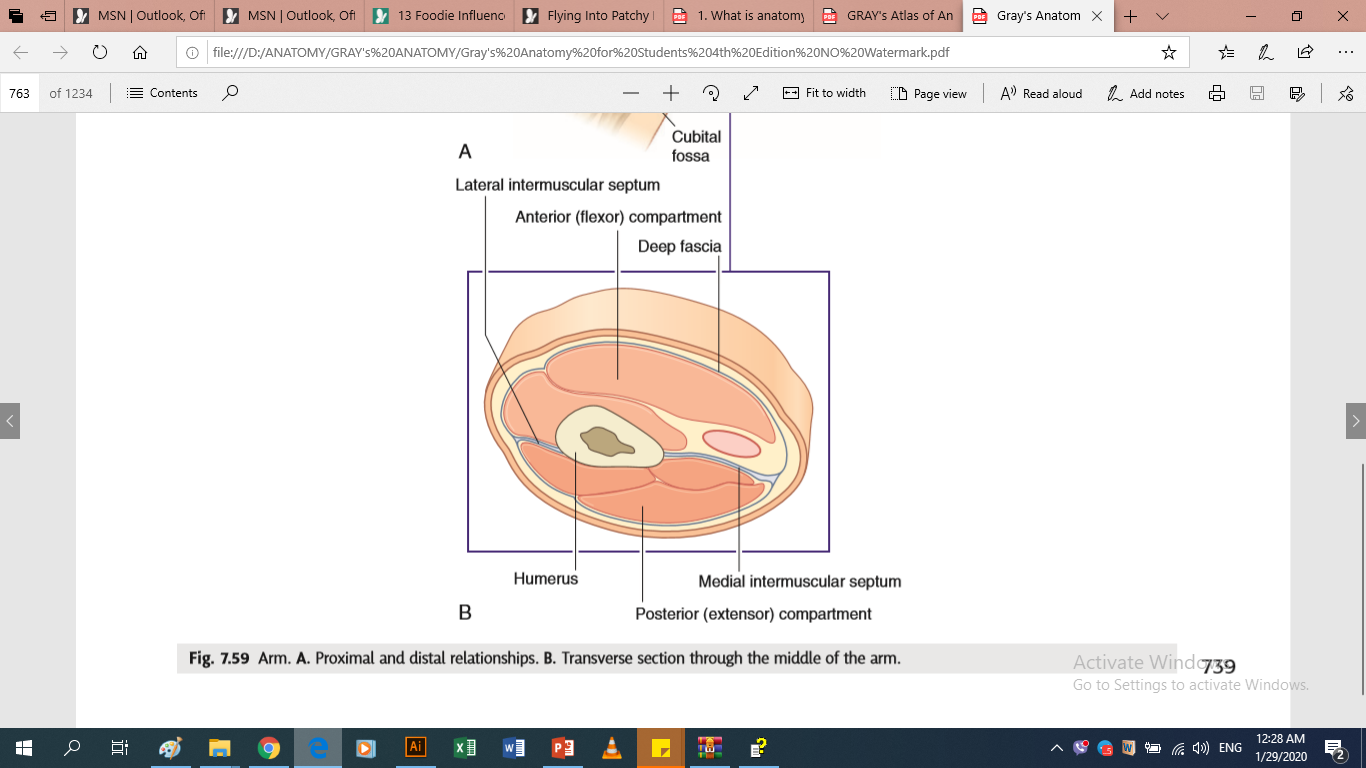 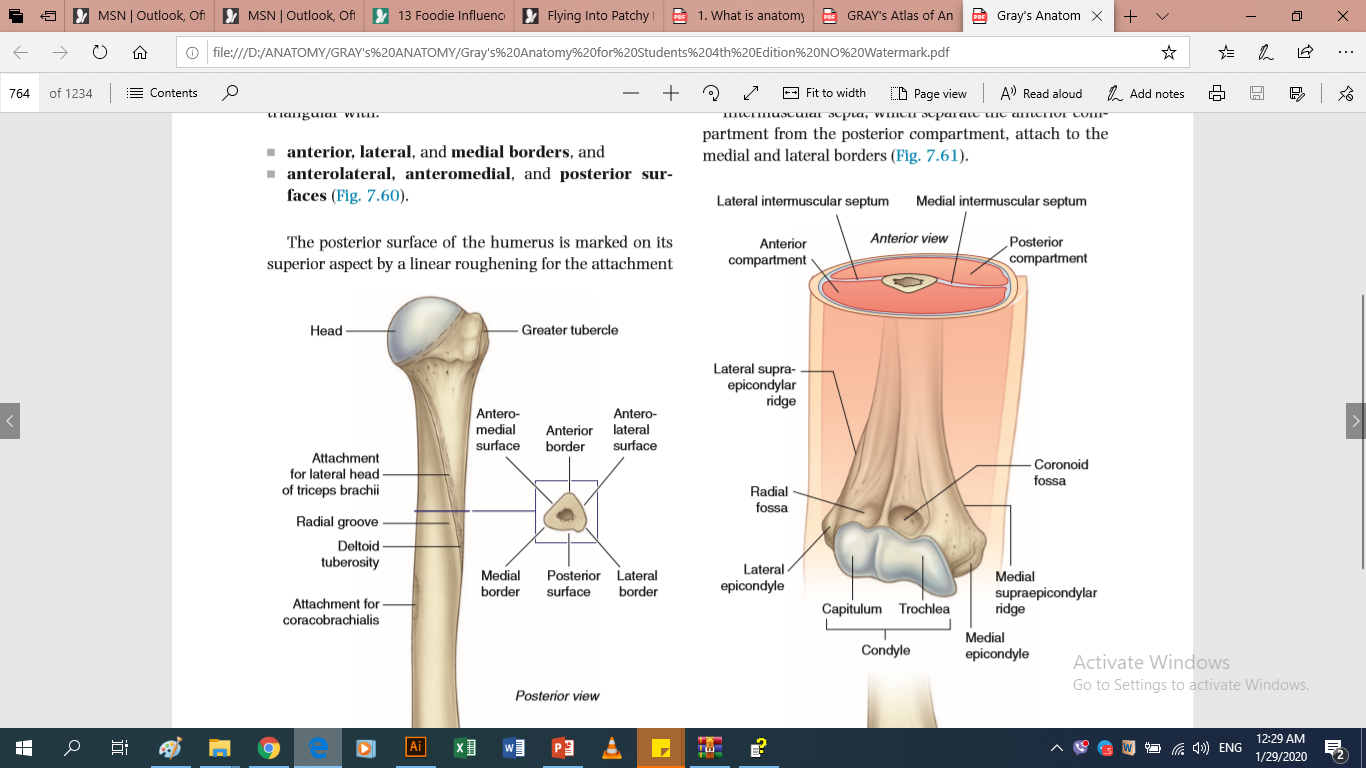 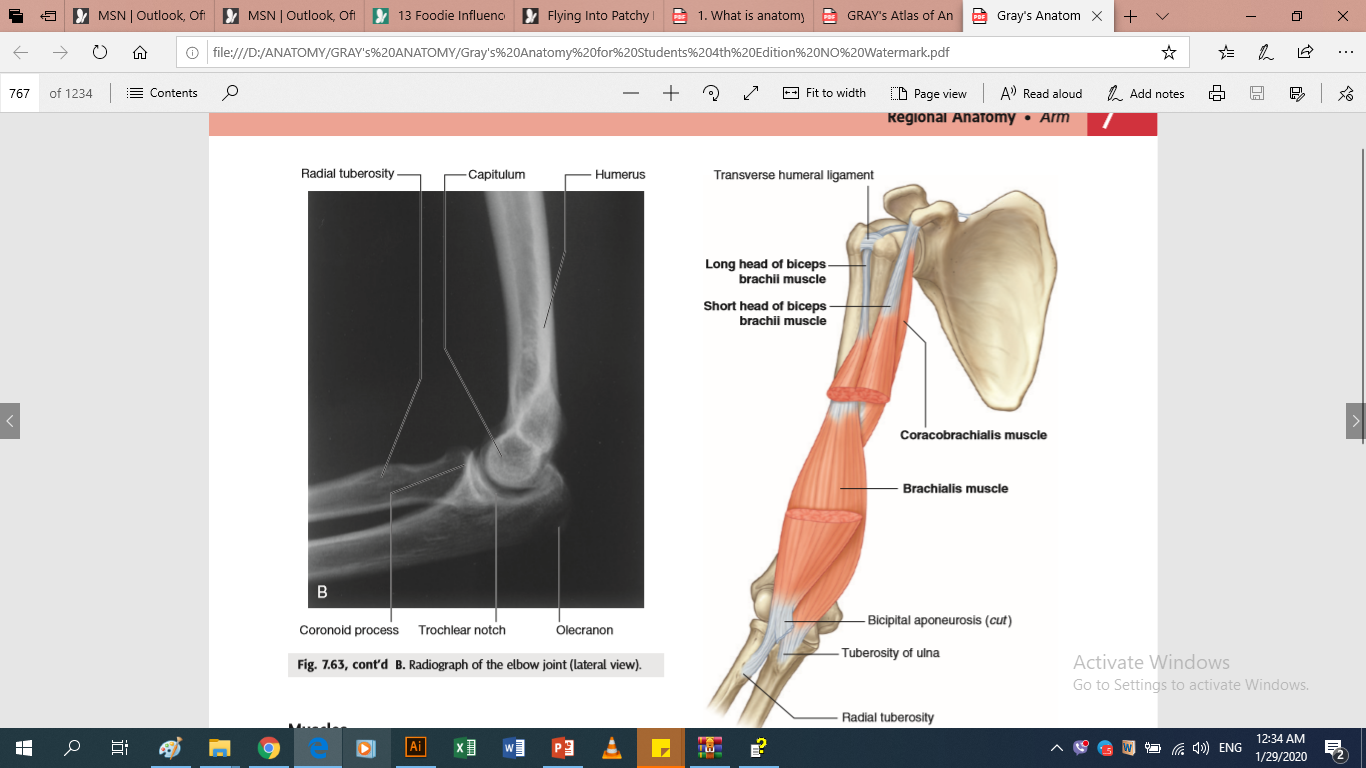 Muscles
ANTERIOR COMPARTMENT (FLEX)
Coracobrachialis
Brachialis
Biceps brachii
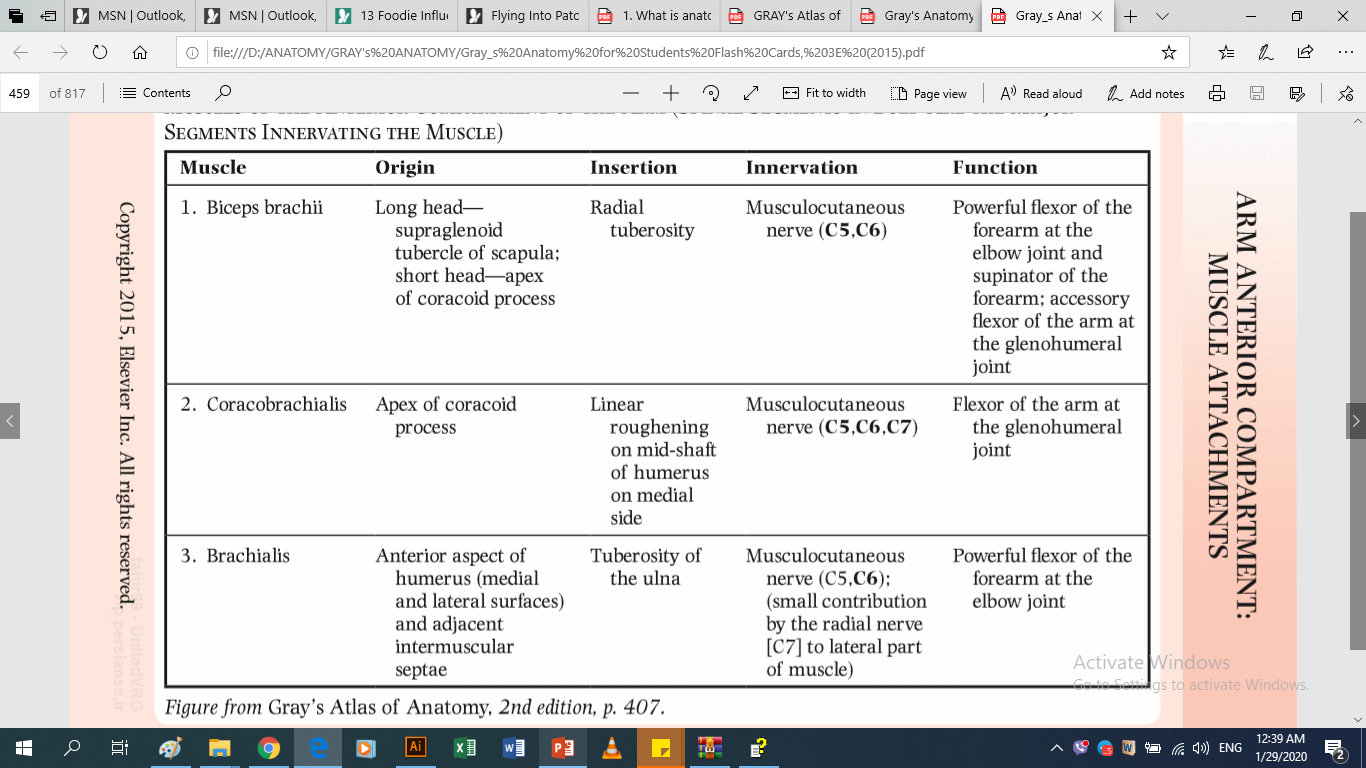 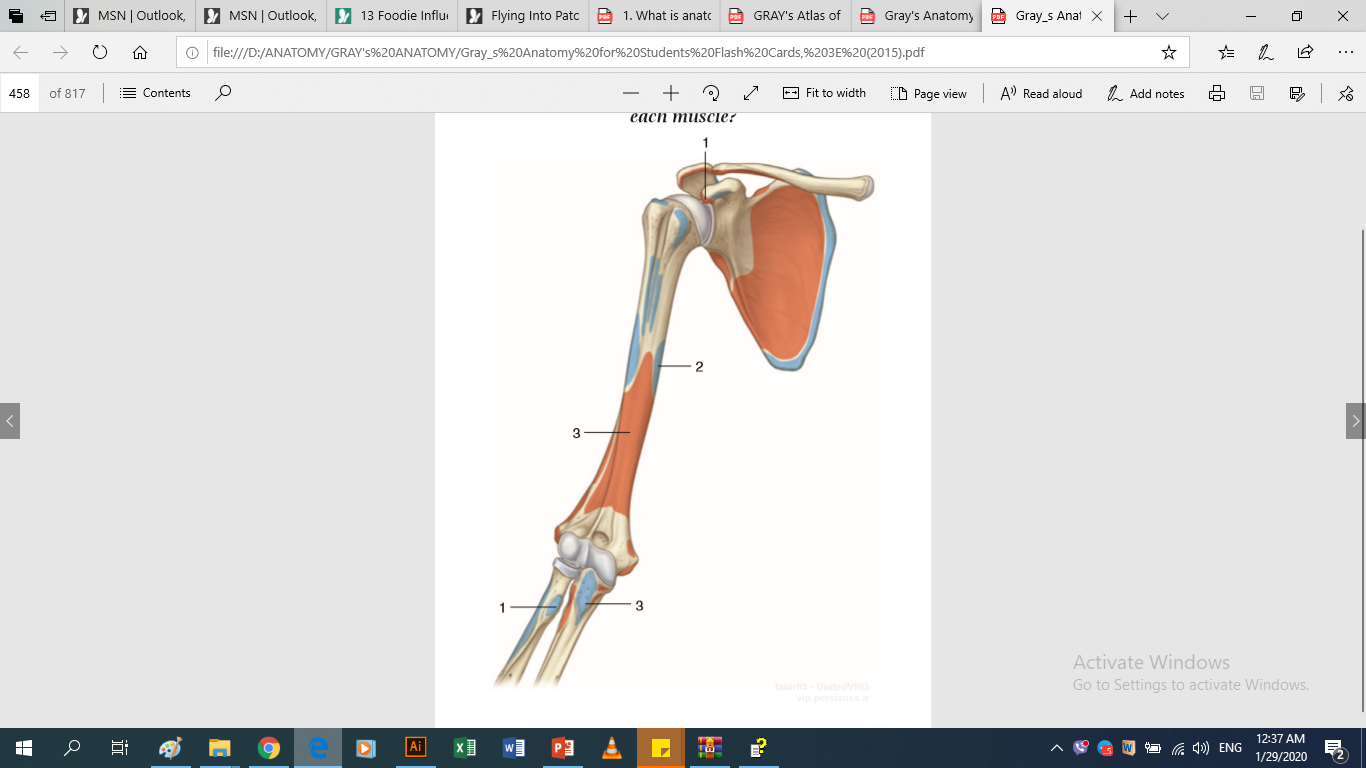 Rupture of biceps tendon
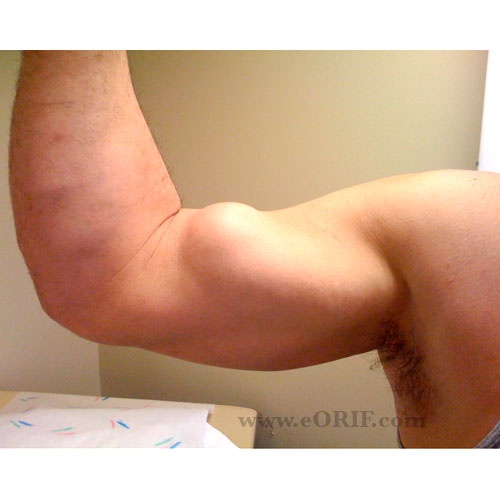 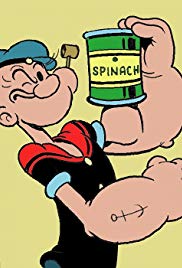 Popeye sign
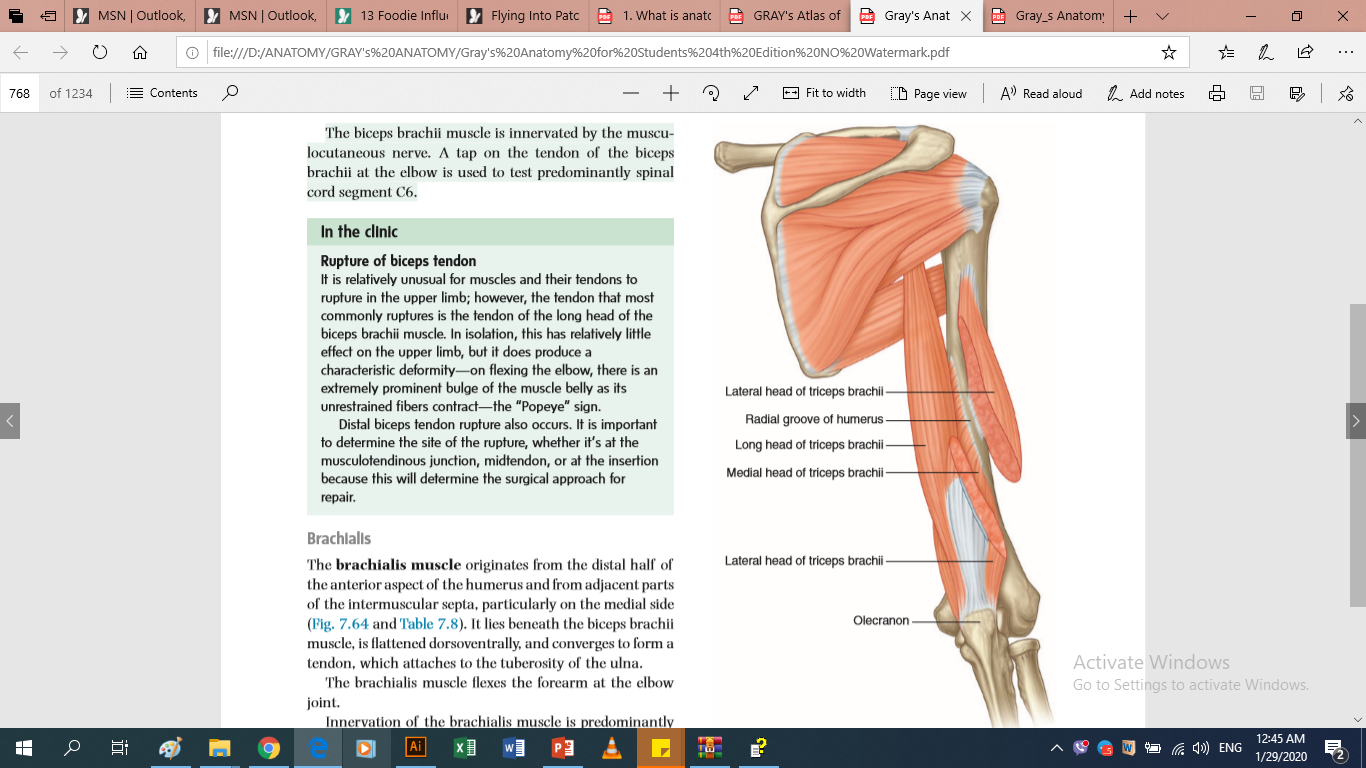 POSTERIOR COMPARTMENT (EXT)
Triceps (long, lat. & med.)
Triangular interval
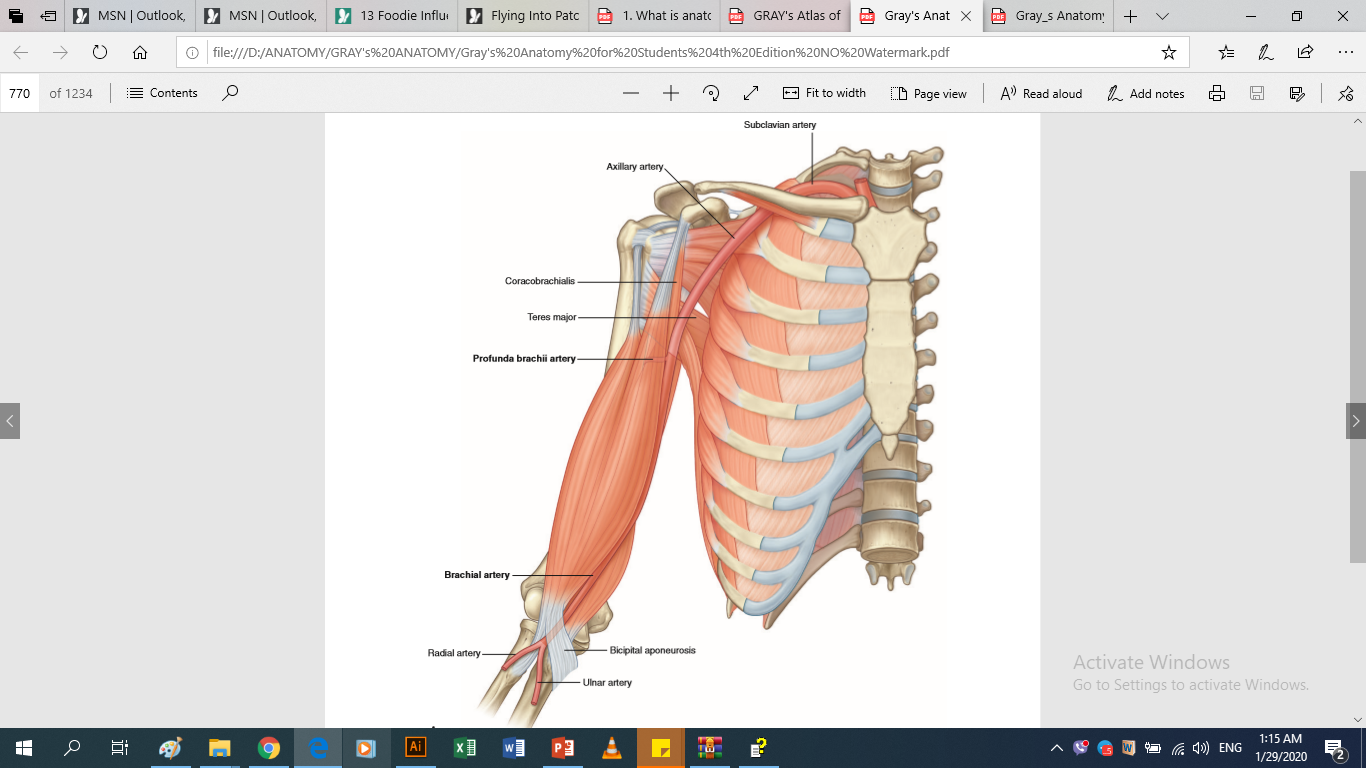 Brachial artery
Blood pressure measurement
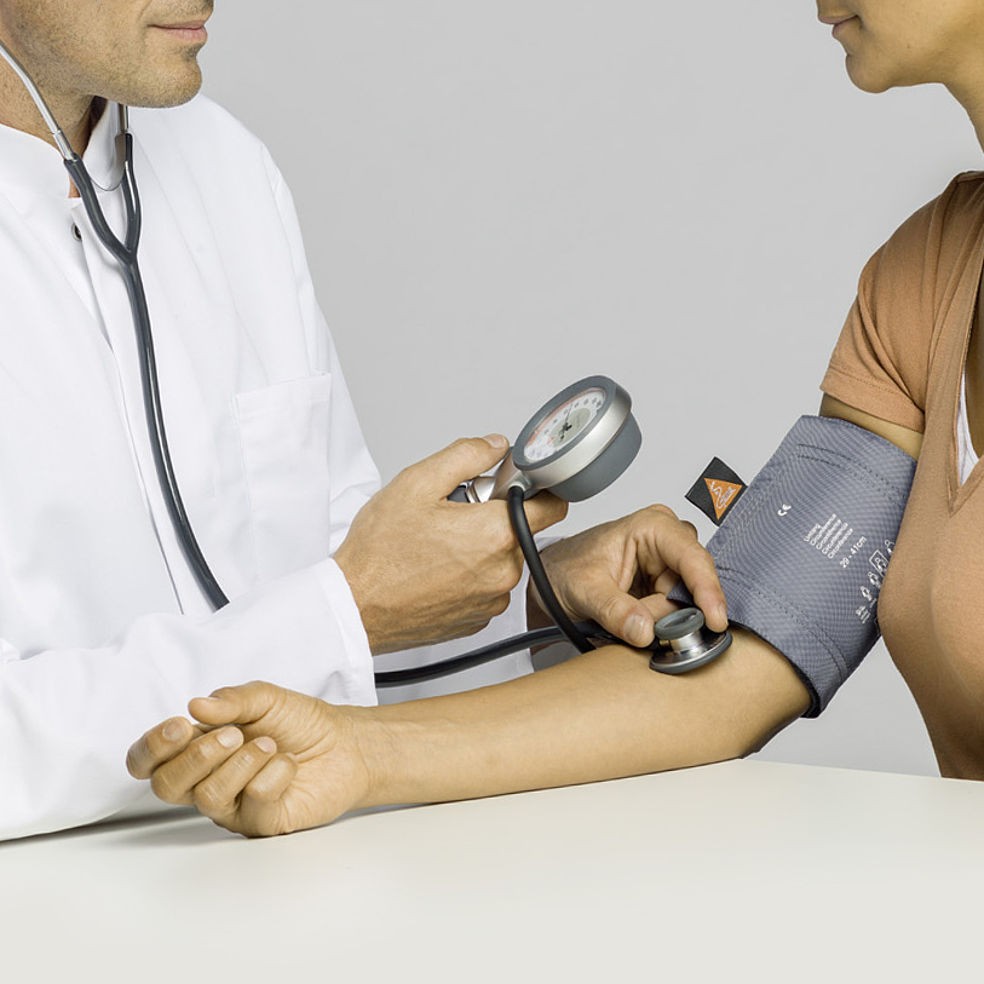 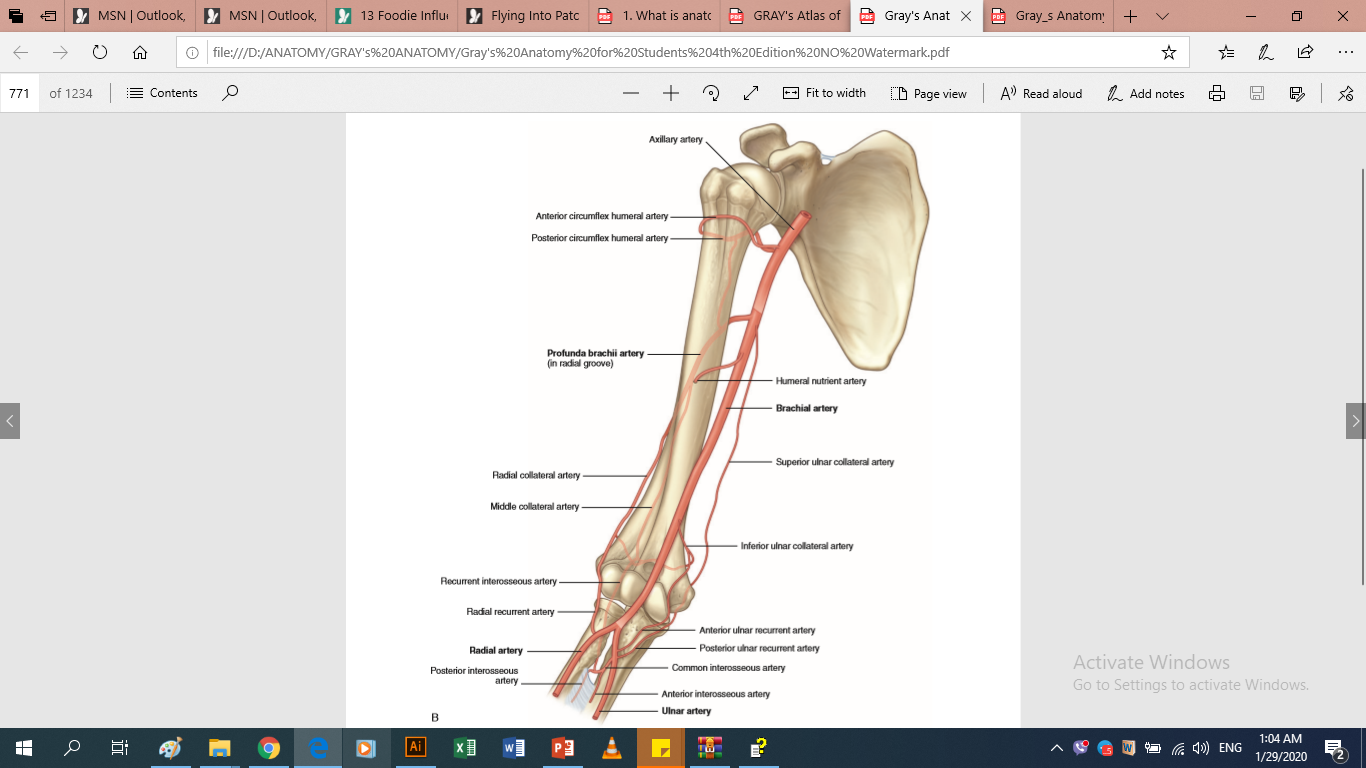 Branches
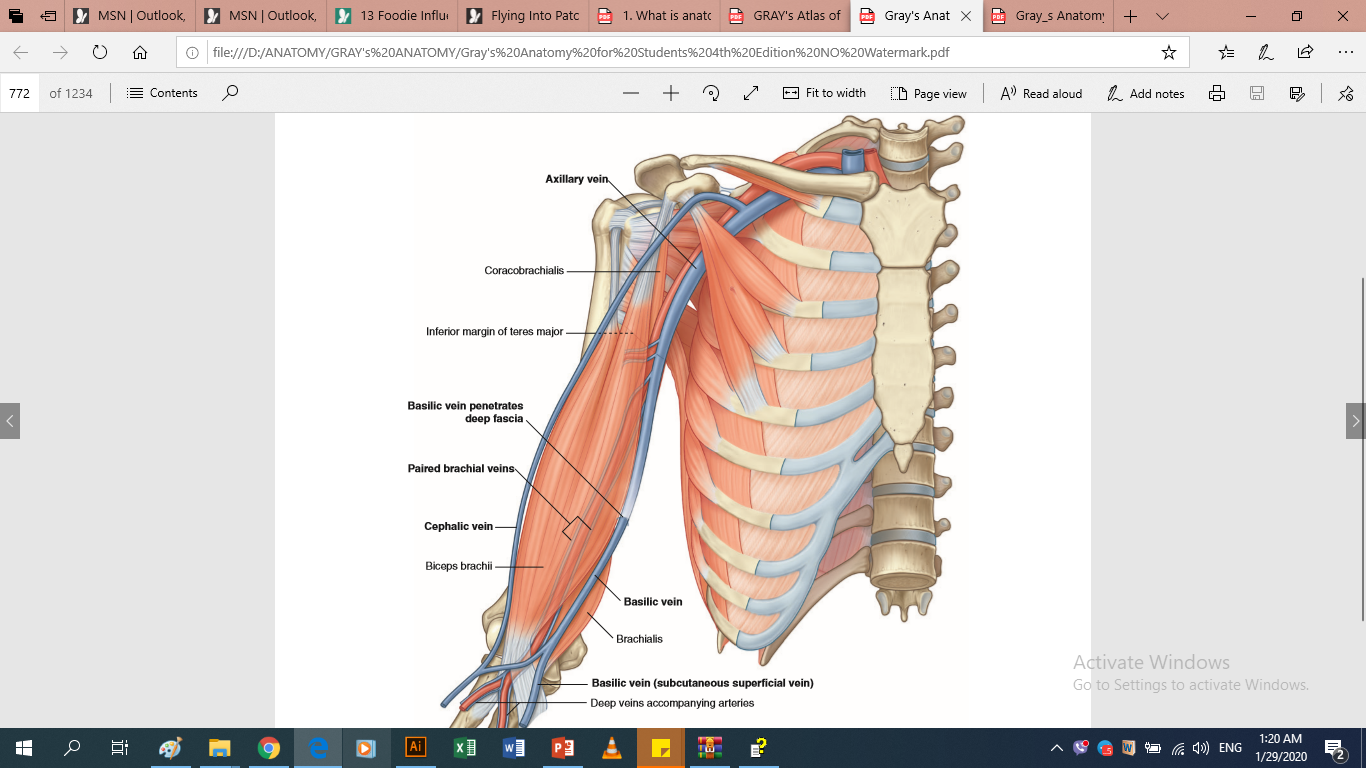 Veins
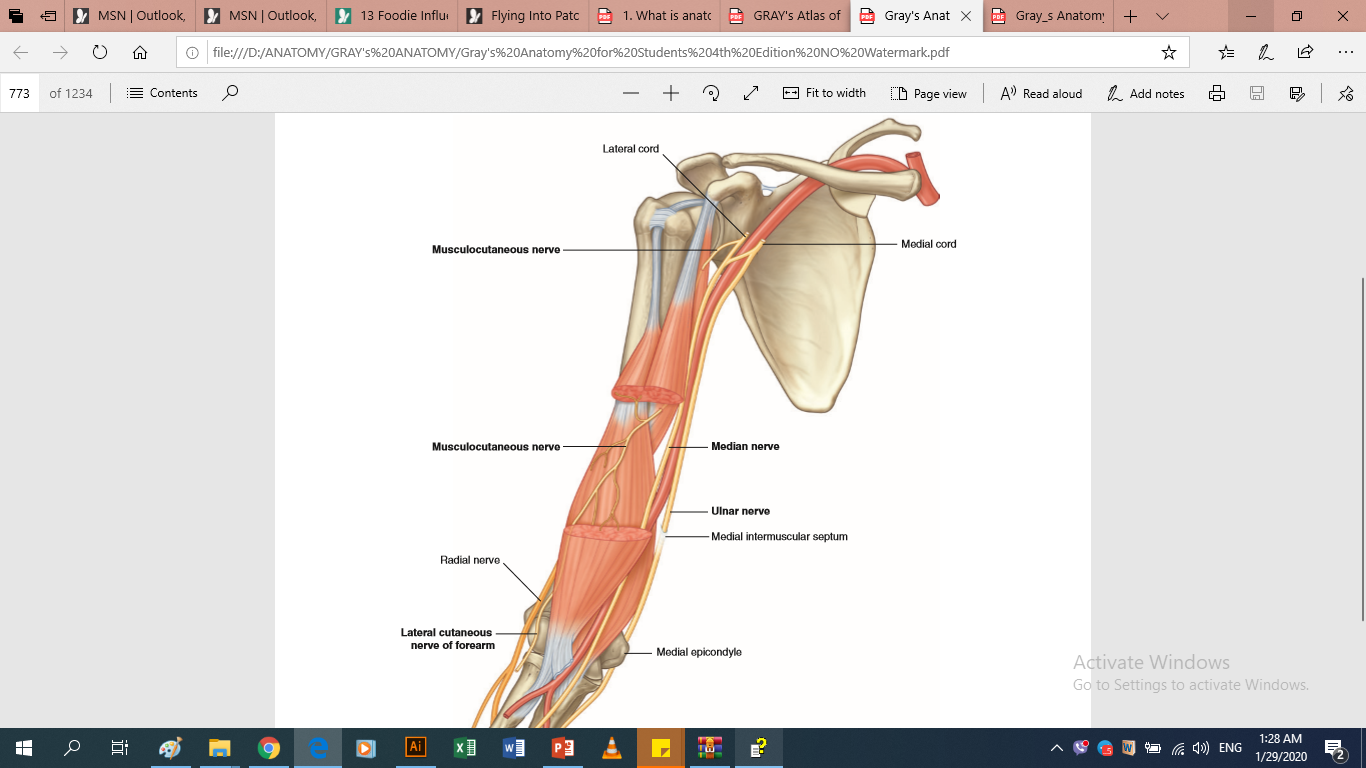 Nerves
MCN (C5,6,7)
Median (C5-T1)
Ulnar (C7-T1)
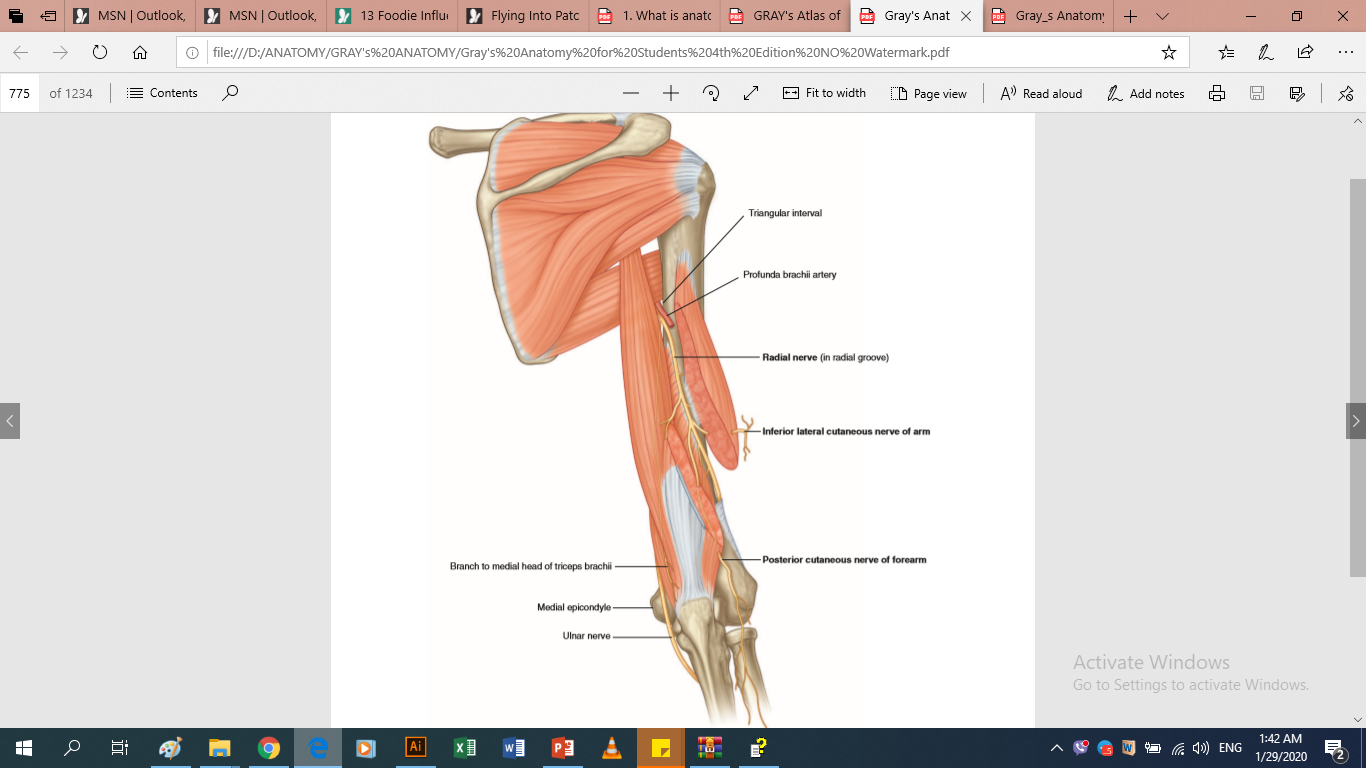 Radial n. (C5-T1)
Muscular Brs
Triceps, brachioradialis, FCRL
Brachialis (contribution)
Cutaneous Brs
Inf. Lat. Cutaneous of forearm
Post. Cut of forearm
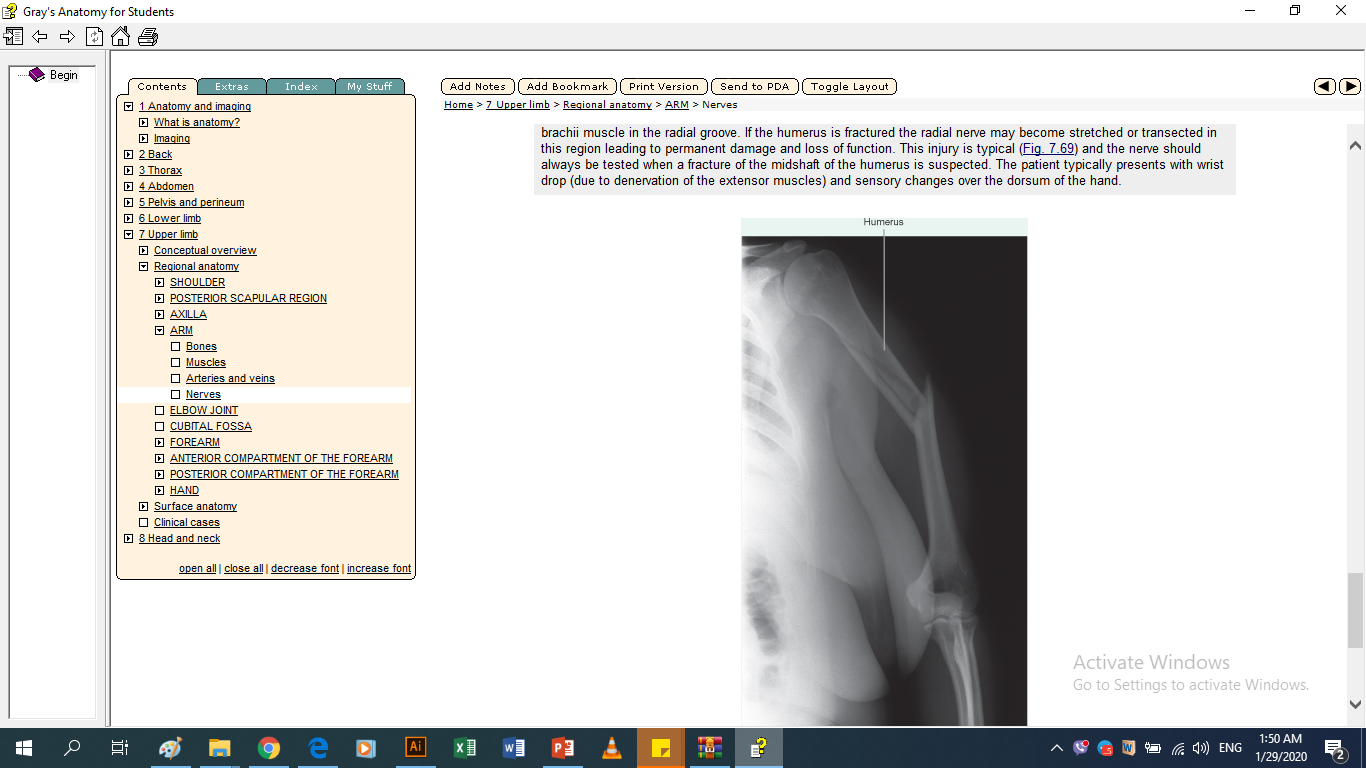 Humerus mid-shaft fracture
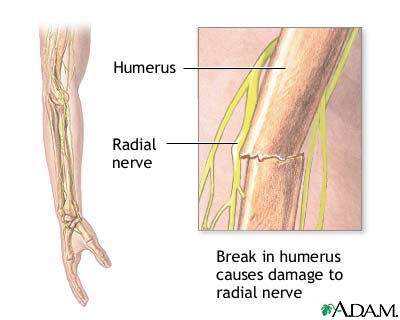 THANK YOU